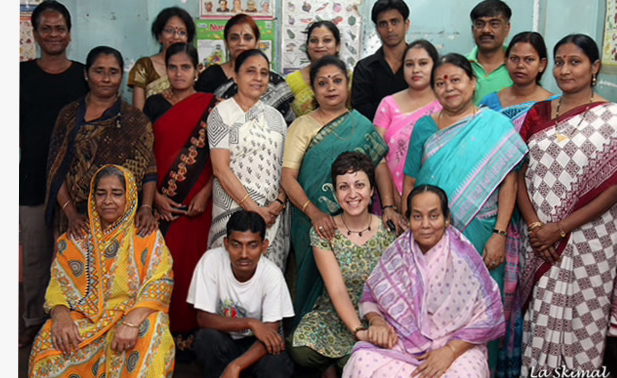 Founder, teachers and other support staff
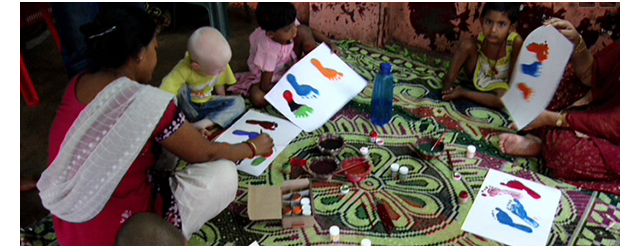 Art and craft session
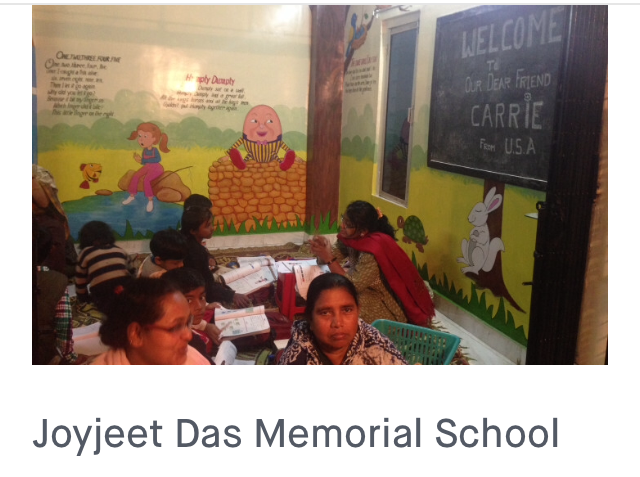 Evening class in progress
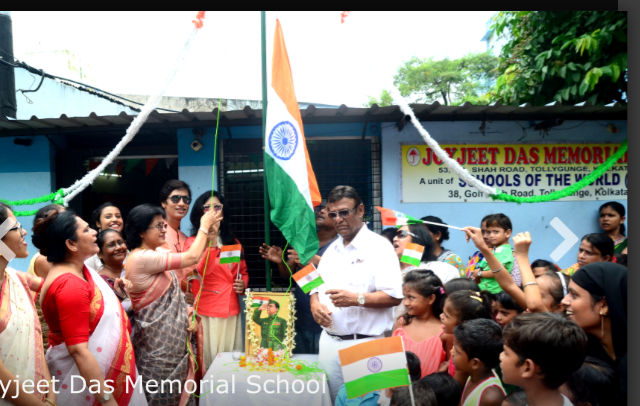 Independence Day Celebration, 2017
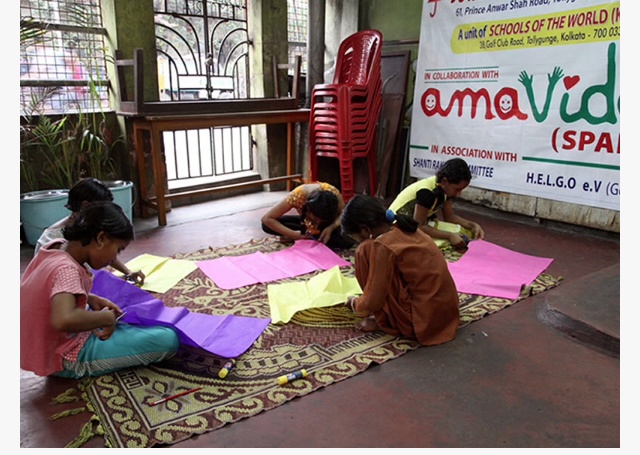 Weekend Art and craft class
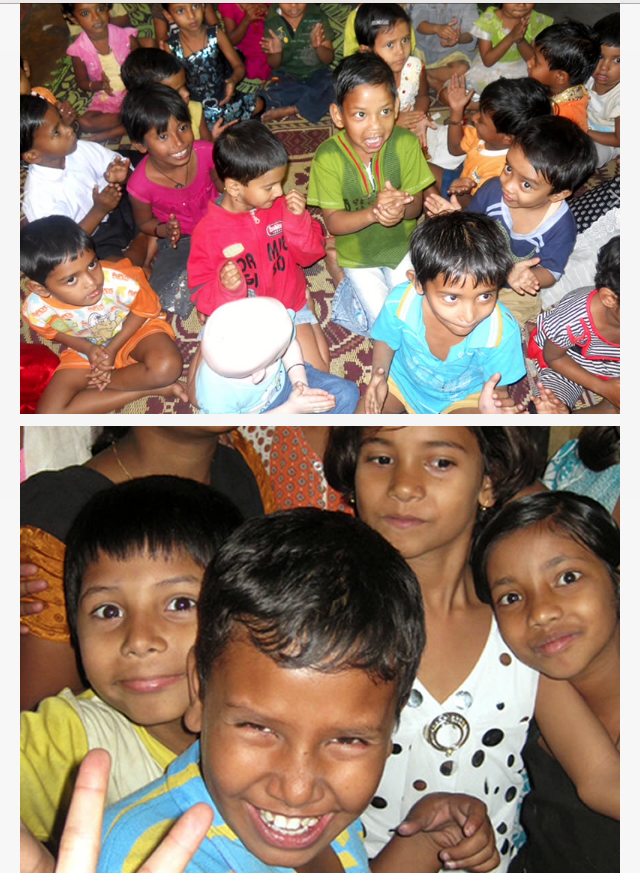 We are the future…
THANK YOU